Логопедическое занятие по теме «Описание любимой игрушки»
Учитель-логопед: Боброва Вера Алексеевна
Государственное Бюджетное Дошкольное Образовательное Учреждение 
Детский сад №60 «Василёк»
Коррекционно-образовательные цели:  1) расширять и обобщать представления детей об игрушках, материалах, из которых они сделаны, частях, из которых они состоят  2) активизация словаря по теме  3) развитие грамматического строя речи  4) учить составлять рассказ – описание по наглядному плану.Коррекционно-развивающие цели:  1) развитие зрительного и слухового восприятия, памяти  2)развитие мелкой моторики.Воспитательные цели:  1)воспитание бережного отношения к игрушкам.
Магазин «Игрушки»
Рассматриваем и называем игрушки
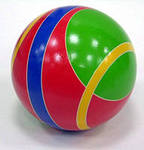 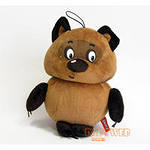 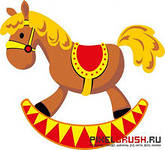 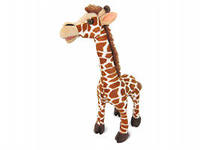 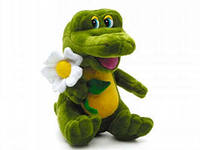 Отгадываем загадки и узнаём какие игрушки везёт эта машинка
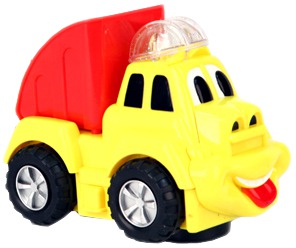 Уши чуткие торчком,
 хвост взлохмаченный крючком.  У дверей она лежит – зайки домик сторожит.
Ростом разные  подружки, не похожи друг на дружку. Все они сидят друг в дружке, а всего одна игрушка.
Игра «Скажи наоборот»
…
мягкий, а
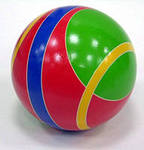 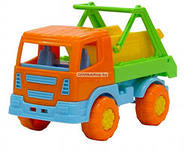 …
тяжёлая, а
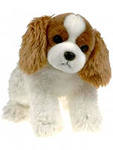 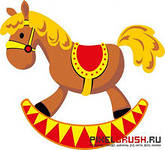 …
новая, а
Цвет          Форма         Величина
Игра с мячом
Игра «Добавь к цвету»
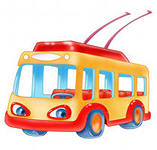 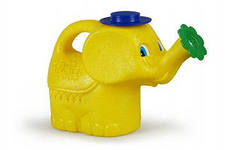 Какая?
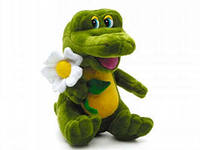 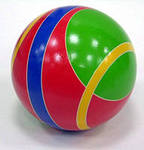 Какой?
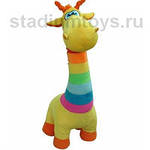 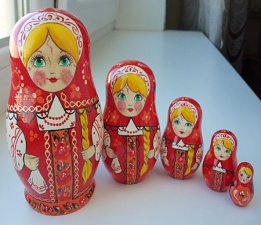 Какие?
Физкультминутка
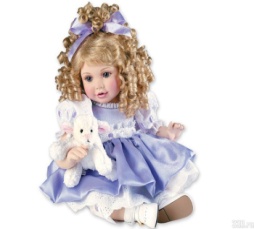 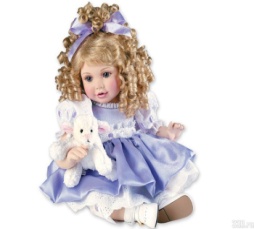 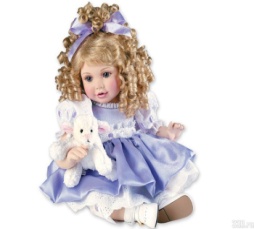 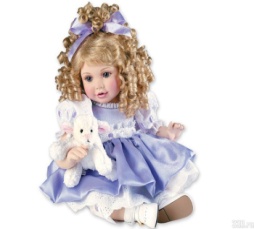 Сколько куколок – столько и наклонов
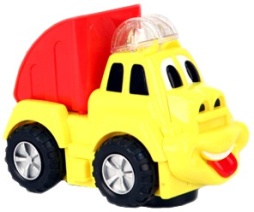 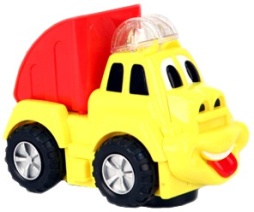 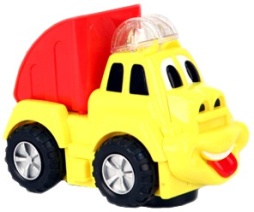 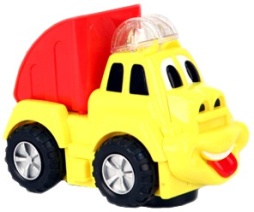 Сколько грузовичков – столько и прыжков
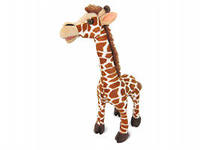 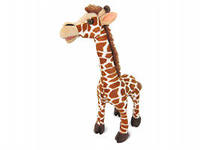 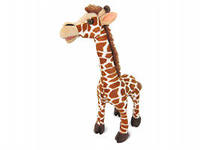 Сколько жирафов – столько и хлопков
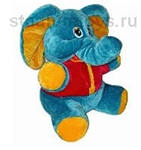 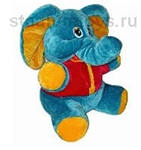 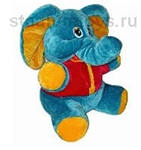 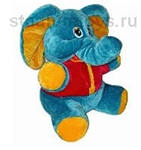 Сколько слоников – столько и приседаний